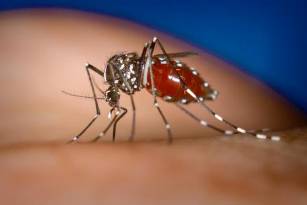 病媒蚊孳生源介紹
-校園常見的孳生源
-其它場所常見的孳生源
1
校園常見的孳生源
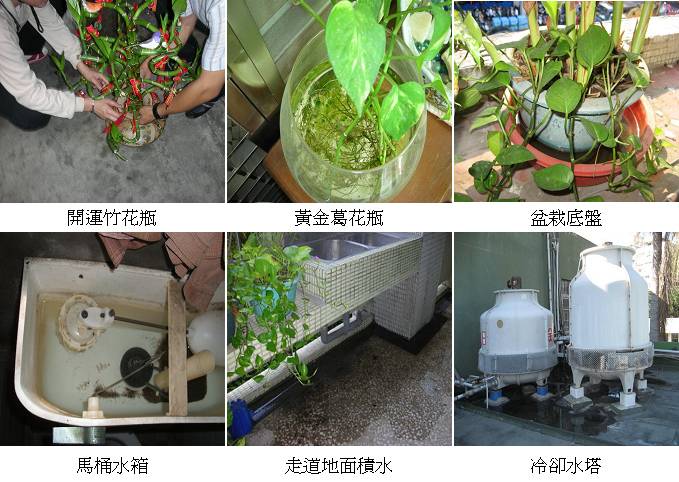 2
校園常見的孳生源
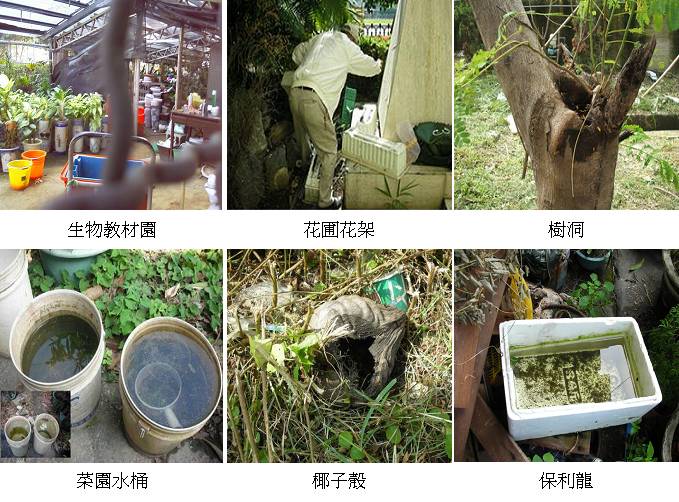 3
校園常見的孳生源
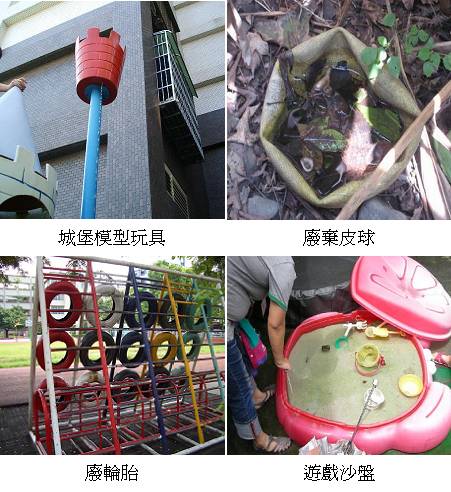 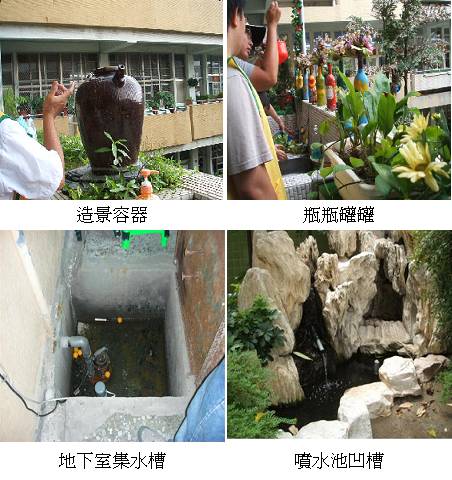 4
校園常見的孳生源
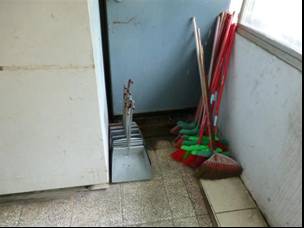 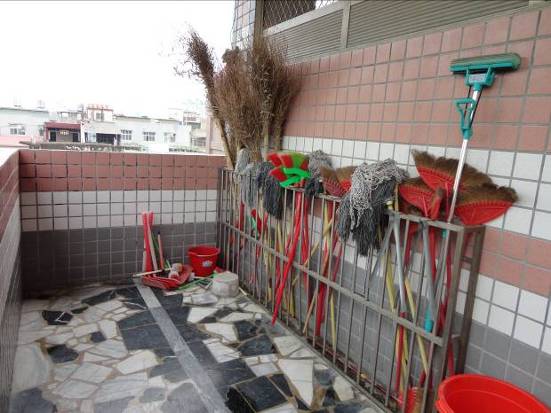 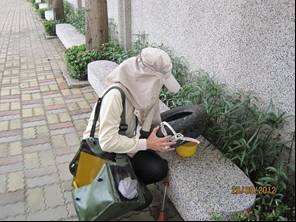 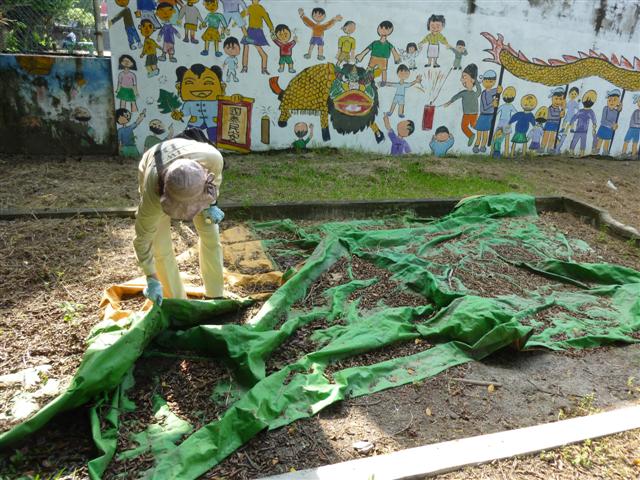 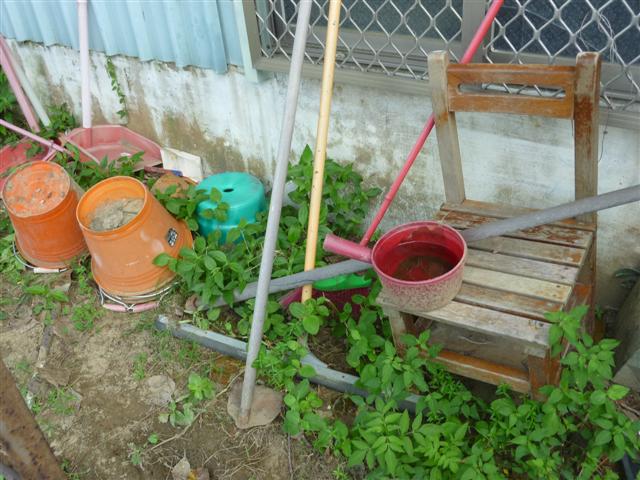 5
其它場所常見的孳生源-住家
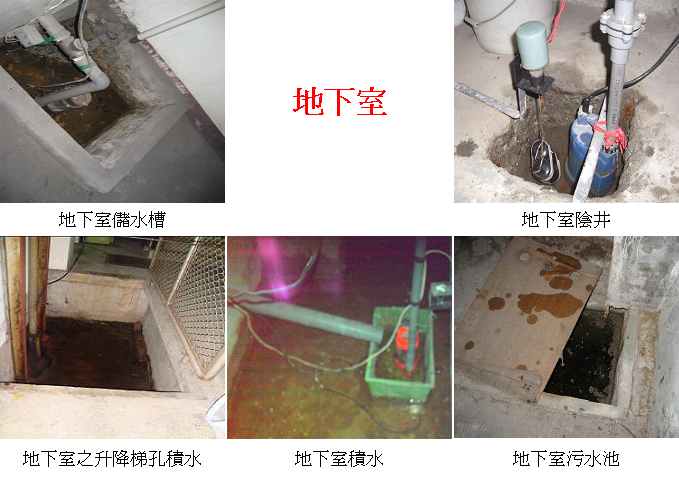 6
其它場所常見的孳生源-住家
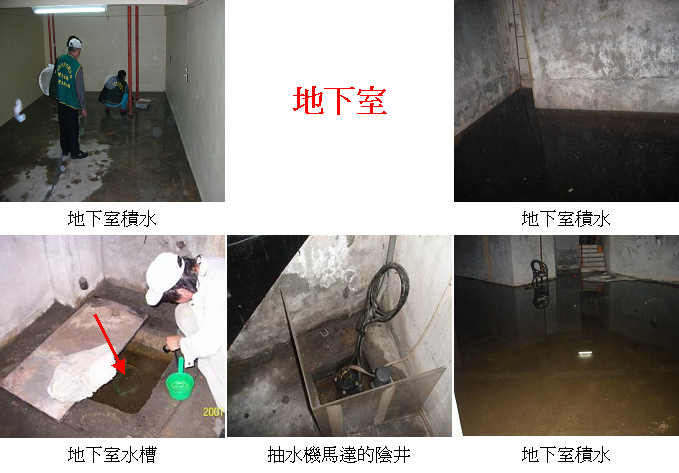 7
其它場所常見的孳生源-住家
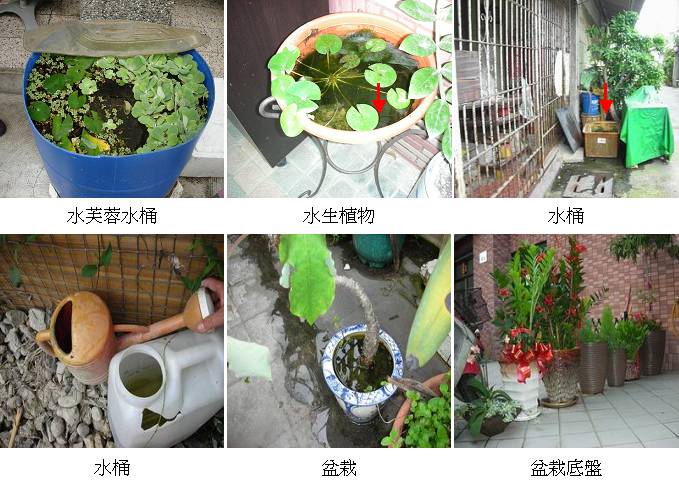 8
其它場所常見的孳生源-住家
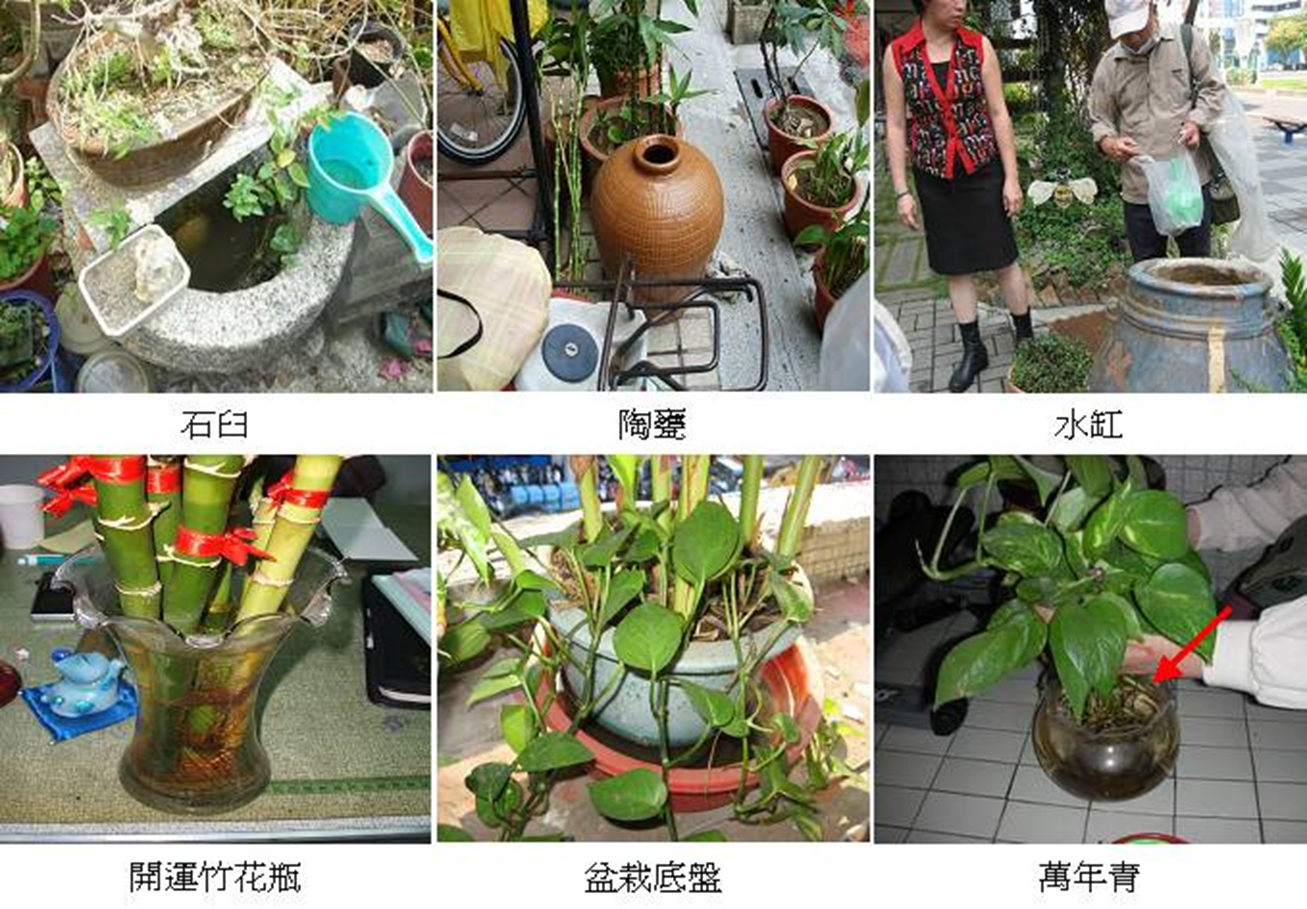 9
其它場所常見的孳生源-住家
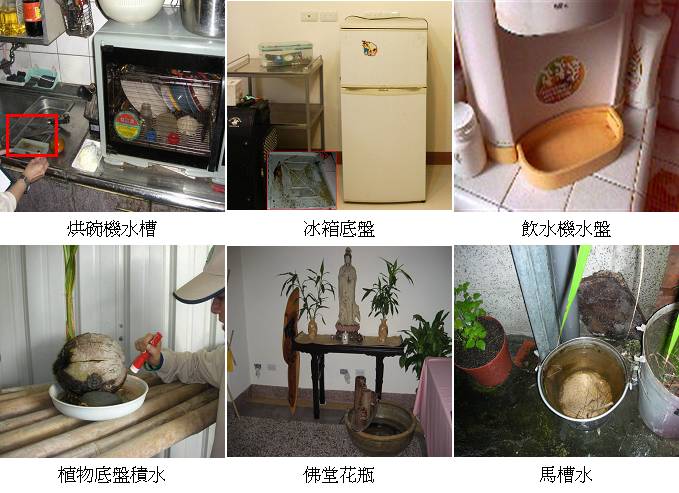 10
其它場所常見的孳生源-住家
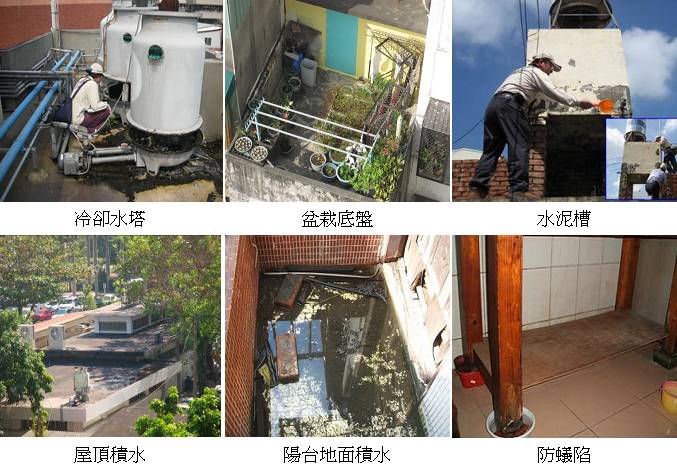 11
其它場所常見的孳生源-住家
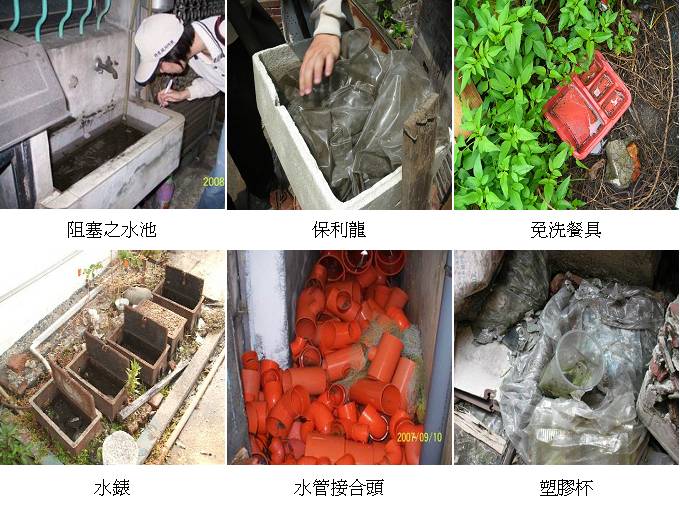 12
其它場所常見的孳生源-空地
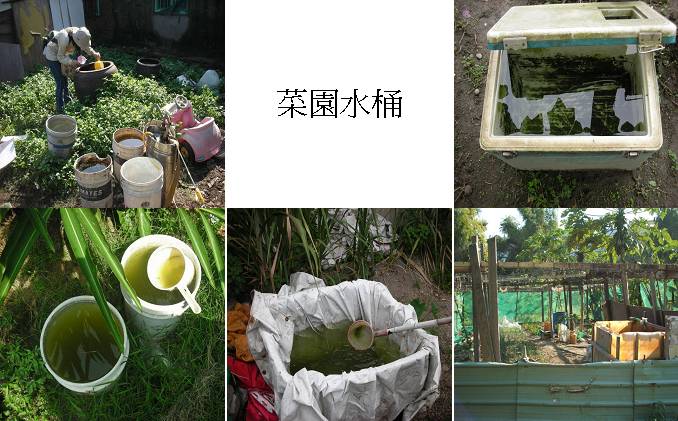 13
其它場所常見的孳生源-空地
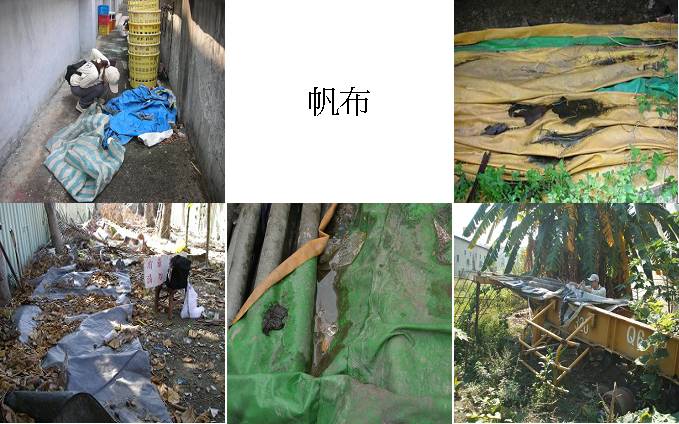 14
其它場所常見的孳生源-空地
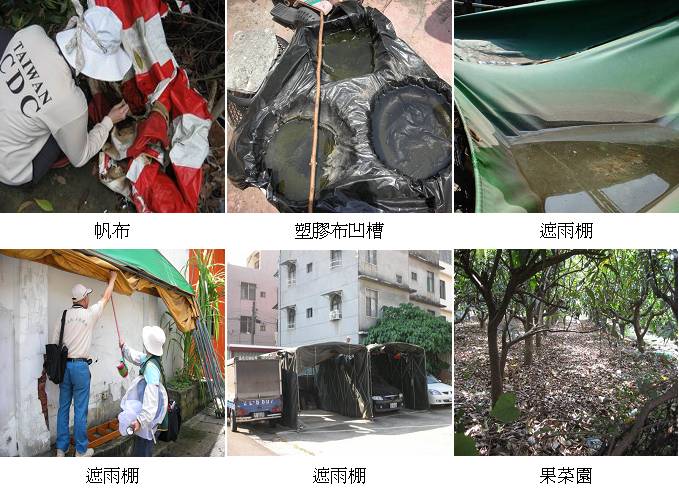 15